ENX
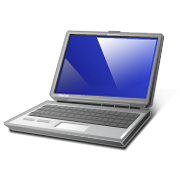 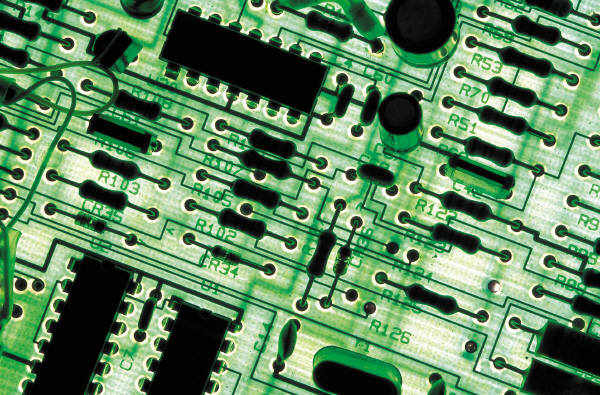 Driver
GUI
SOAP
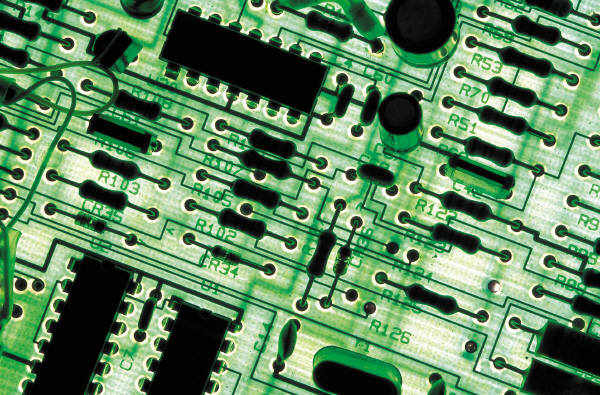 Driver
ENX
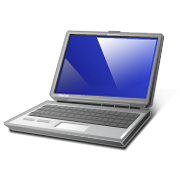 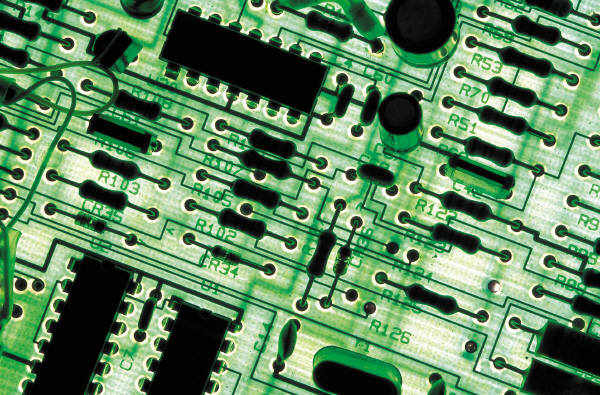 Driver
GUI
SOAP
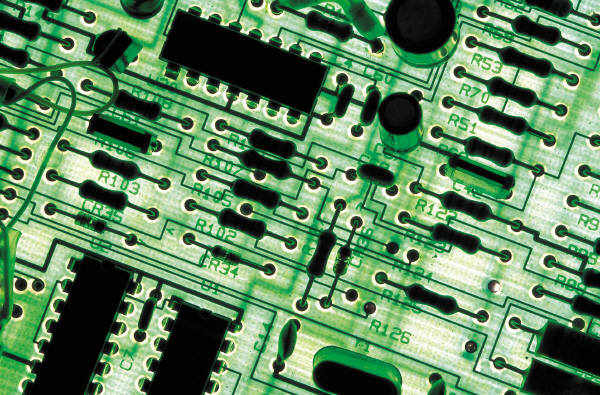 Driver
ENX
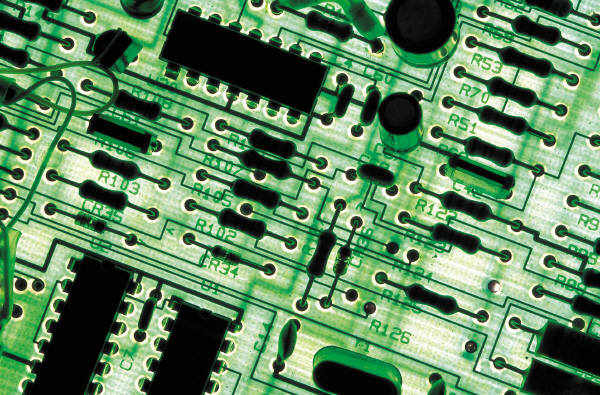 Driver
SOAP
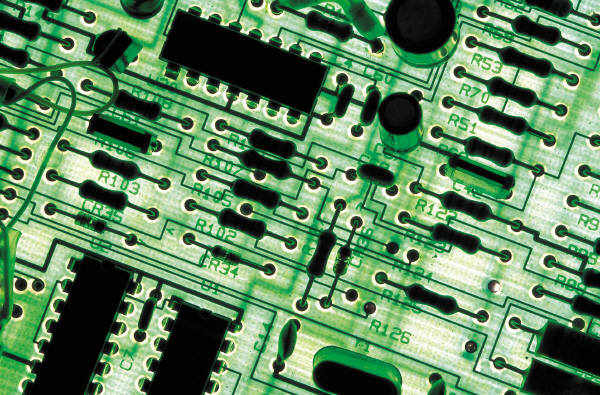 Driver
Narval / DCOD
Producteur
Filtre
Consommateur
Code Métier
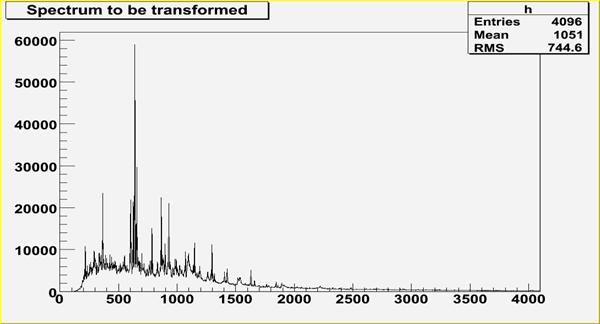 Consommateur
Consommateur